Legge Regional strategi for verdiskaping i Trøndelag til grunn i lokal planlegging.
9 tips til arbeidet
Bakgrunn
Gjør dere god kjent med Regional strategi for verdiskaping for Trøndelag og koblingen mot kommunens egne planer
Egen strategi eller rett på handlingsplan?
Det bør tas en beslutning lokalt om kommunen ønsker å lage egen strategi og handlingsplan på bakgrunn av vedtatt verdiskapingsstrategi, eller om behovet blir godt nok dekket med en lokal handlingsplan basert på vedtatt regional strategi. 

Det er noen spørsmål som kan være lurt å stille seg: 
Er eierskapet til vedtatt Regional strategi for verdiskaping for Trøndelag godt, og kan kommunen vedta at denne skal være grunnlag for kommunens handlingsplan? 
Stemmer mulighetene og utfordringene lokalt med de satsingsområdene, verktøyene og prioriteringer som er valgt ut i vedtatt regional strategi, eller bør man plukke ut de satsingsområder/verktøy som stemmer med kommunens styrker og behov. 
Er det deler av vedtatt Verdiskapingsstrategi som kan løftes opp i kommuneplanens samfunnsdel?
3. Medvirkning og forankring er viktig!
Om miljøer og aktører kan enes om en felles oppfatning av utviklingstrekk og utfordringer, og hvordan man skal jobbe for å nå felles mål, er det et godt fundament for prioriteringer, mobilisering og oppfølging. God forankring og eierskap basert på lokal kunnskap gir mer legitime planer. Her er noen gode råd for god medvirkning:
Samarbeid med interne berørte fagavdelinger 
Sikre politikerdeltakelse
Sørg for den rette sammensetningen av berørte deltakere fra starten av. Det anbefales  at arbeidet skjer i tett samarbeid med næringslivet. 
Begynn med befolkningens perspektiv og sørg for aktive tilretteleggingstiltak ved behov
Gi klare rammer for å sikre en meningsfull prosess
Sikre god oppstart – start tidlig med medvirkningsaktiviteter
Legg inn fleksibilitet i bruk av metoder
Gi rom for kreativitet og muligheter i prosessen
Offentliggjør innspill og resultater for deltakerne
	                                                              Veileder: Medvirkning i planlegging
4. Gjør dere kjent med hovedmålet og hva som ligger i det
Hovedmålet legger et viktig grunnlag for felles forståelse av oppgaven. Det gir et bilde av hva arbeidet skal resultere i, hva man skal planlegge ut fra og hva man skal se resultatene opp mot. Satsingsområdene har i tillegg resultatmål. Det sier oss noe om hva som skal foreligge når arbeidet er ferdig.
Bærekraftig verdiskaping forstås her som lønnsom og ressurseffektiv vekst, uten at det går ut over den miljømessige og sosiale dimensjonen i bærekraftsmålene.
Internasjonal konkurranseevne er sammensatt av Trøndelags muligheter for å ta hjem produksjon, eksport, at våre varer og tjenester kan konkurrere på et internasjonalt marked, at Trøndelag kan konkurrere om arbeidskraft, kompetanse, kapital og etableringer, være interessant for og ha interesse for internasjonalt samarbeid og være konkurransekraftig for besøk
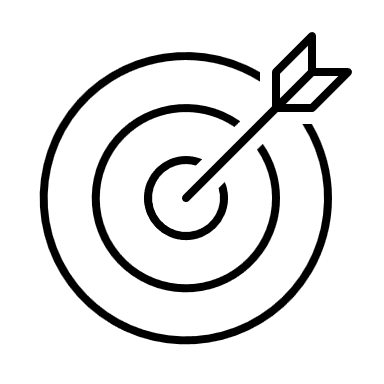 Økt bærekraftig verdiskaping og internasjonal konkuranseevne i Trøndelag
Vurder hvilke satsingsområder som er viktig lokalt?
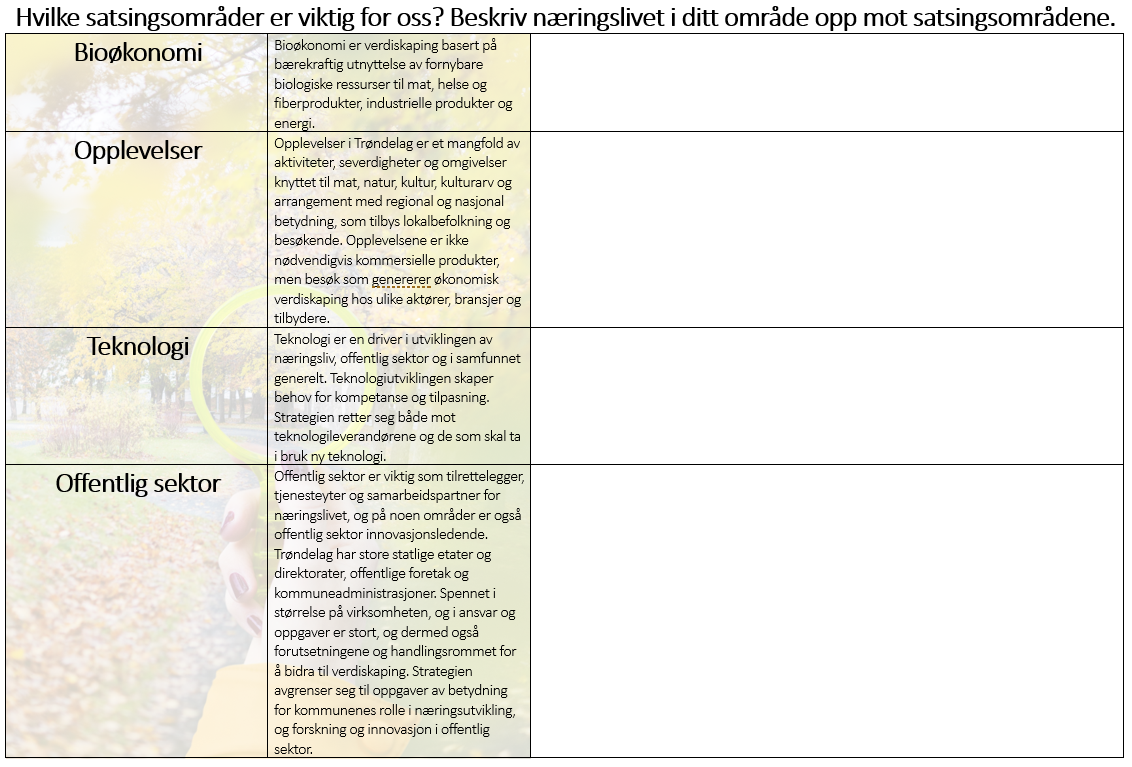 6. Hvilke prioriteringer innenfor verktøyene er viktige for dere, og er det andre prioriteringer dere trenger for å løse utfordringer lokalt?
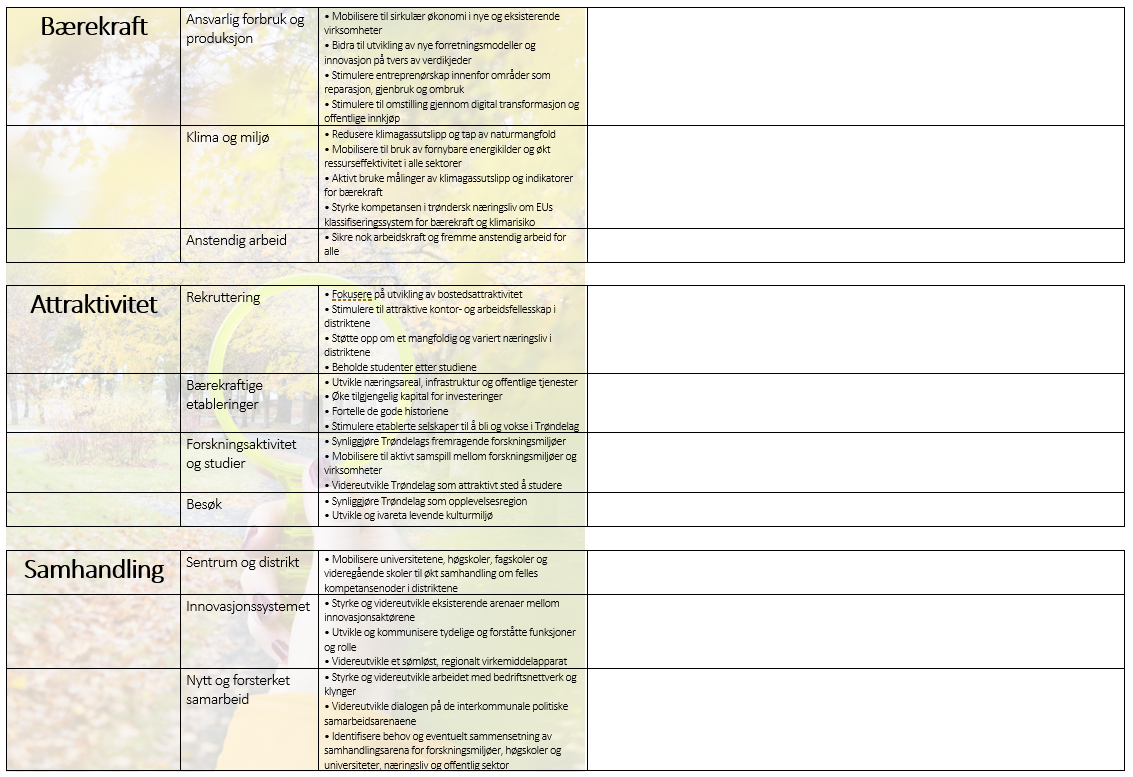 7. Hvilke prioriteringer under satsingsområdene er viktige for dere?
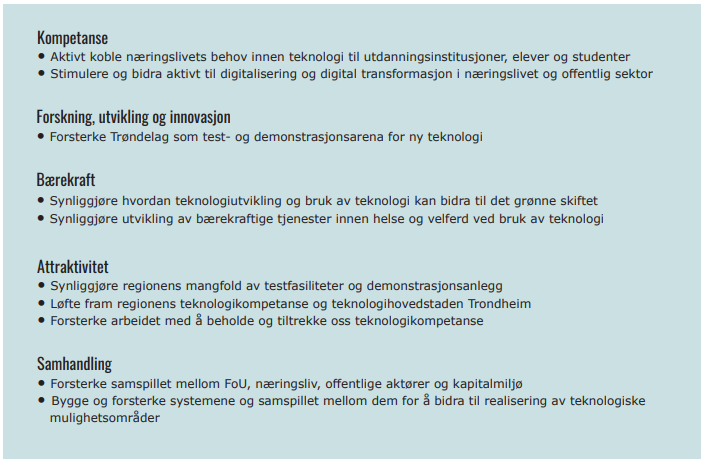 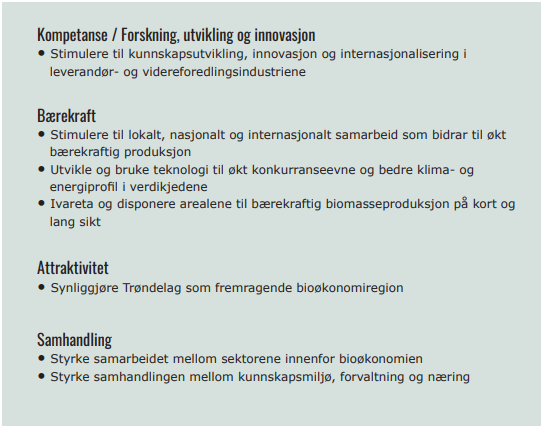 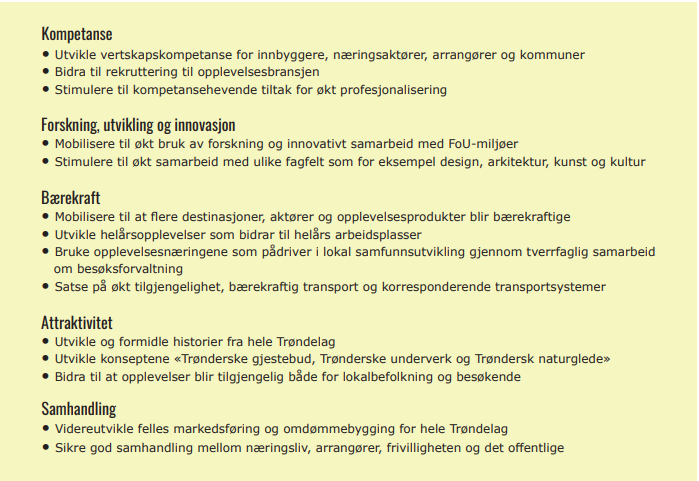 Teknologi
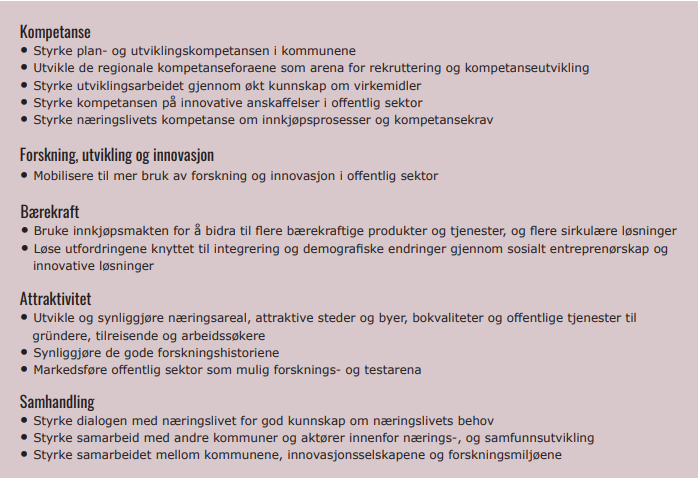 Bioøkonomi
Opplevelser
Offentlig sektor
8. Hvordan skal dere jobbe med prioriteringene lokal? Utvikle konkrete tiltak som skal gjennomføres.
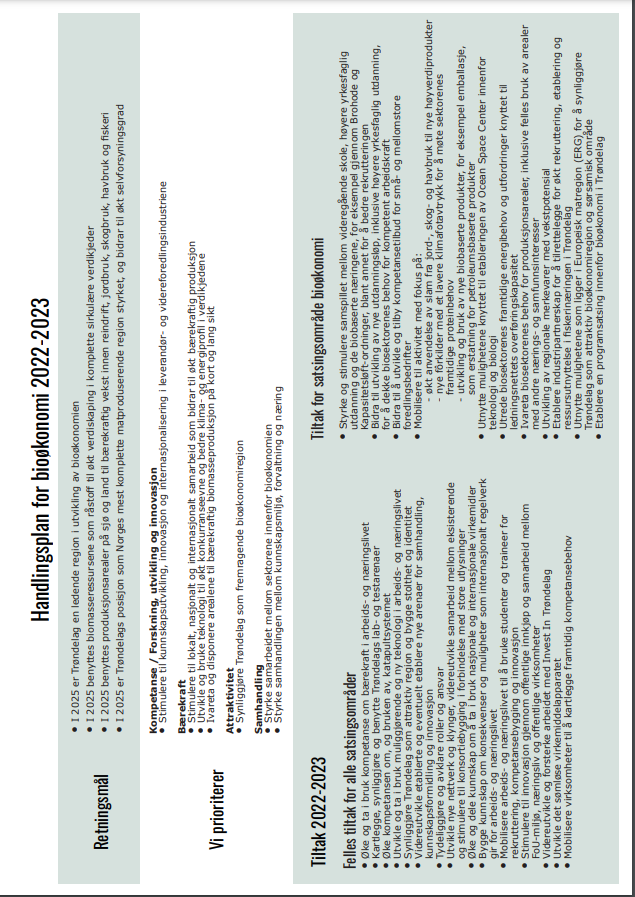 Ta utgangspunkt i regional strategi sine prioriteringer, eventuelt med de justeringer og lokale tilpasninger dere har gjort.
Hvordan skal dere arbeide med prioriteringene? 
Hva eksakt skal dere, og aktører i deres område gjøre?
Lag lokale tiltak!
Hvilke tiltak skal man 
ha på tvers av satsingsområdene? 
Hva eksakt skal dere, og aktører i deres område gjøre?
Lag lokale tiltak!
9. Oppsummer arbeidet i et kortfattet og oversiktlig dokument